Rotational Motion
Physics
Unit 4
[Speaker Notes: Physics Unit 4]
This Slideshow was developed to accompany the textbook
OpenStax Physics
Available for free at https://openstaxcollege.org/textbooks/college-physics 
By OpenStax College and Rice University
2013 edition
Some examples and diagrams are taken from the textbook.
Slides created by 
Richard Wright, Andrews Academy 
rwright@andrews.edu
In this lesson you will…
• State the first condition of equilibrium.
• Explain static equilibrium.
• Explain dynamic equilibrium. 
• State the second condition that is necessary to achieve equilibrium.
• Explain torque and the factors on which it depends.
• Describe the role of torque in rotational mechanics.
04-01 Equilibrium
04-01 Equilibrium
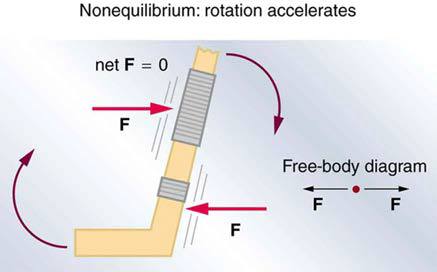 04-01 Equilibrium
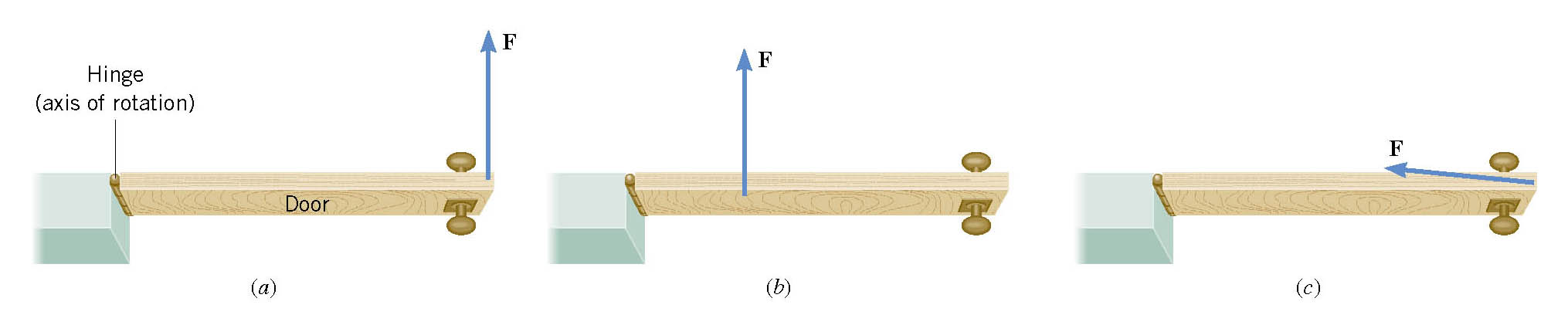 04-01 Equilibrium
τ = F × r
This means we use the component of the force that is perpendicular to the lever arm
τ = F r
τ = F r sin θ
θ is the angle between the force and the radius

Unit: Nm
CCW  +
CW  -
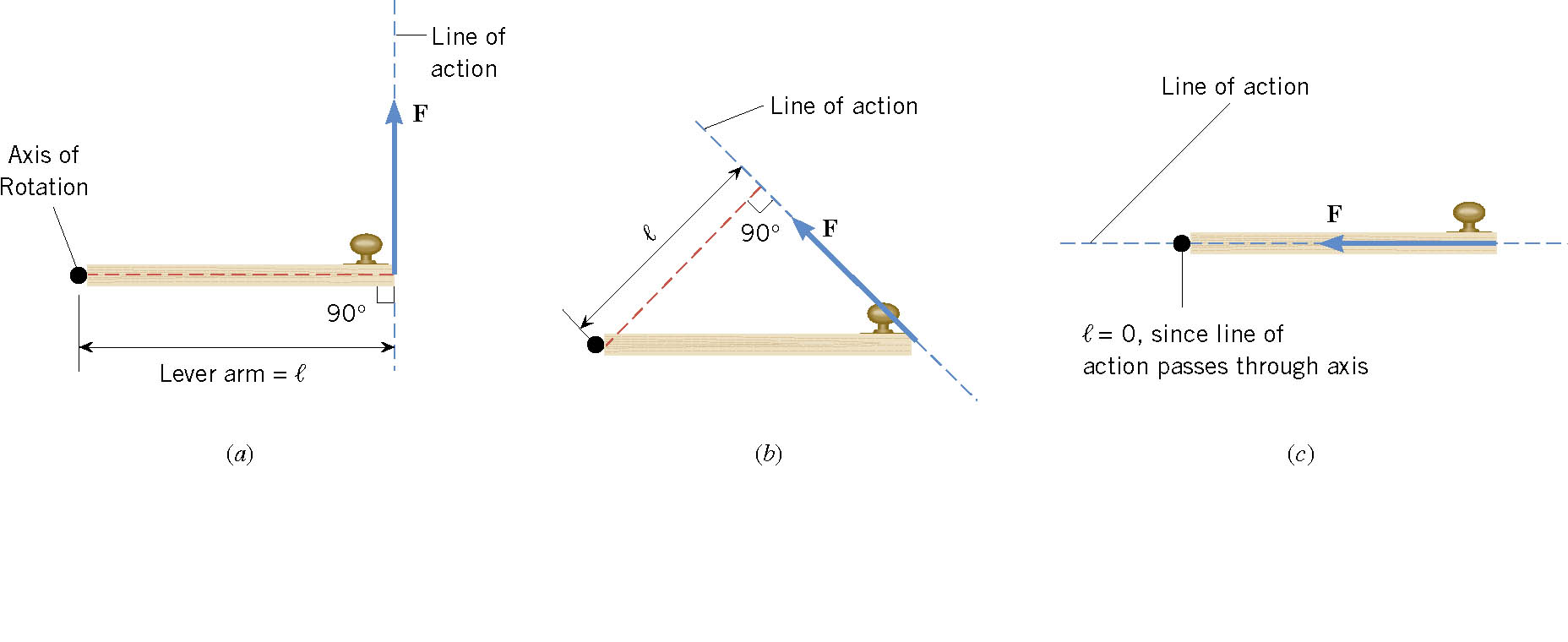 04-01 Equilibrium
You are meeting the parents of your new “special” friend for the first time.  After being at their house for a couple of hours, you walk out to discover the little brother has let all the air out of one of your tires.  Not knowing the reason for the flat tire, you decide to change it.  You have a 50-cm long lug-wrench attached to a lugnut as shown.  If 900 Nm of torque is needed, how much force is needed?

F = 2078 N

Less force required if pushed at 90°
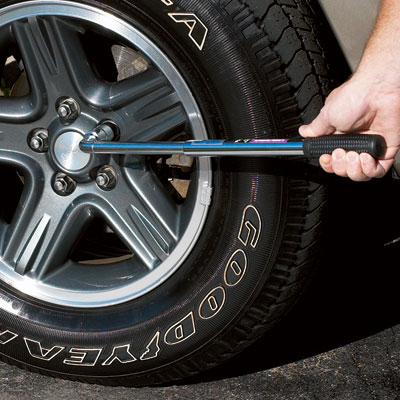 120°
04-01 Equilibrium
Second condition of equilibrium
Net torque = 0
04-01 Equilibrium
A 5 m, 10 kg seesaw is balanced by a little girl (25 kg) and her father (80 kg) at opposite ends as shown below. How far from the seesaw’s center of mass must the fulcrum be placed?
1.20 m
How much forcemust the fulcrum support?
1029 N
80 kg
x m
25 kg
10 kg
5 m
04-01 Homework
Twist out the answers to these torque questions

Read 9.3, 9.4
In this lesson you will…
• State the types of equilibrium.
• Describe stable and unstable equilibriums.
• Describe neutral equilibrium. 
• Discuss the applications of Statics in real life.
• State and discuss various problem-solving strategies in Statics.
04-02 Stability and Applications
04-02 Stability and Applications
Stable equilibrium
When displaced from equilibrium, the system experiences a net force or torque in a direction opposite to the direction of the displacement.
04-02 Stability and Applications
Unstable equilibrium
When displaced from equilibrium, the net force or torque is in same direction of the displacement
04-02 Stability and Applications
Neutral Equilibrium
Equilibrium is independent of displacement from its original position
04-02 Stability and Applications
04-02 Stability and Applications
The system is in equilibrium. A mass of 225 kg hangs from the end of the uniform strut whose mass is 45.0 kg. Find (a) the tension T in the cable and the (b) horizontal and (c) vertical force components exerted on the strut by the hinge.

Free body diagramnext slide
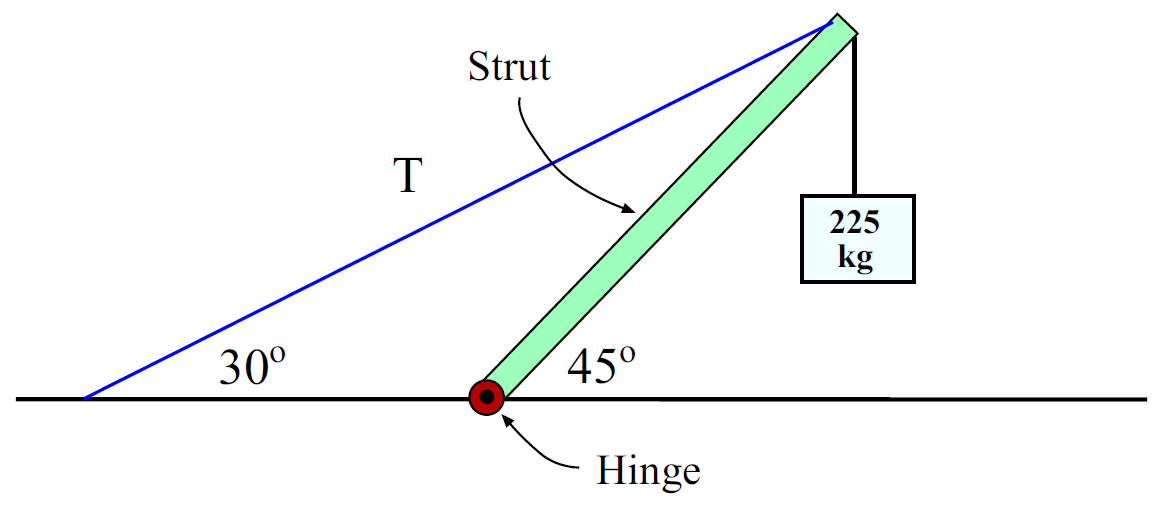 04-02 Stability and Applications
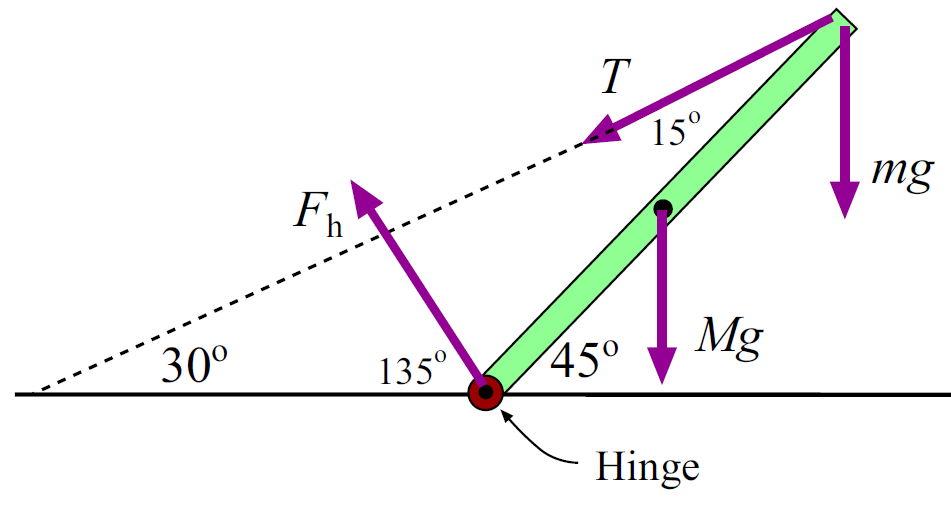 04-02 Homework
Pick a stable position while you apply your knowledge.

Read 9.5, 9.6
In this lesson you will…
• Describe different simple machines.
• Calculate the mechanical advantage. 
• Explain the forces exerted by muscles.
• State how a bad posture causes back strain.
• Discuss the benefits of skeletal muscles attached close to joints.
• Discuss various complexities in the real system of muscles, bones, and joints.
04-03 Simple Machines, Muscles, and Joints
04-03 Simple Machines, Muscles, and Joints
04-03 Simple Machines, Muscles, and Joints
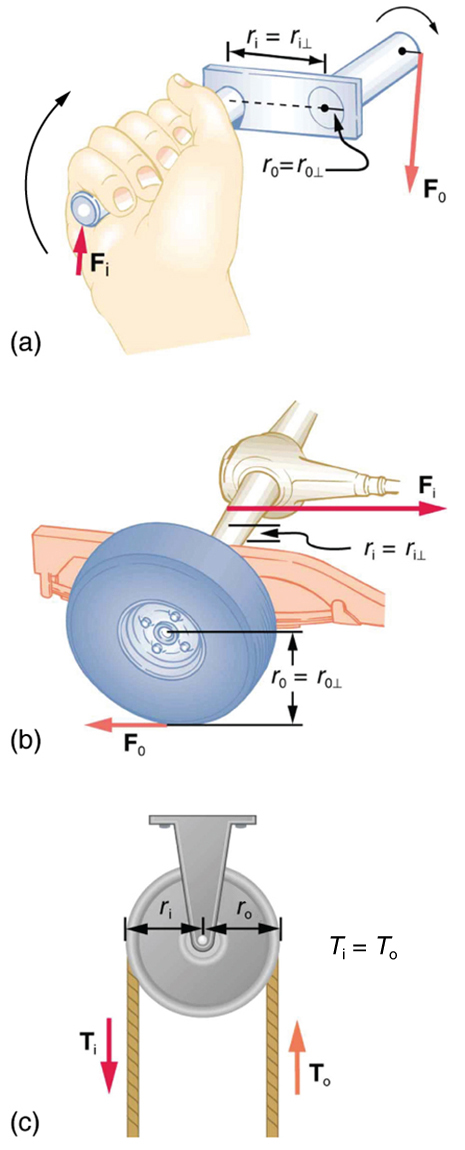 04-03 Simple Machines, Muscles, and Joints
Other simple machines
Wheel and Axle
Lever
Inclined Plane
Ramp – less force to slide up, but longer distance
Screw
Inclined plane wrapped around a shaft
Wedge
Two inclined planes
04-03 Simple Machines, Muscles, and Joints
Pulley
Grooved wheel
Changed direction of force
In combination, can decrease force
04-03 Simple Machines, Muscles, and Joints
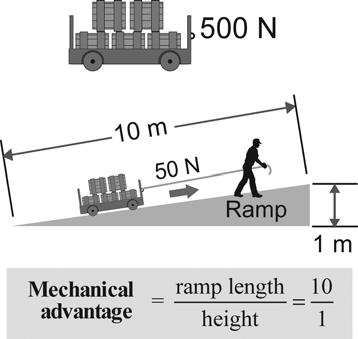 04-03 Simple Machines, Muscles, and Joints
Muscles only contract, so they come in pairs
Muscles are attached to bones close to the joints using tendons
This makes the muscles supply larger force than is lifted
Input force > output force
MA < 1
[Speaker Notes: Huge forces can be created this way.]
04-03 Homework
Machines can’t help you much here, exercise your mental muscles instead

Read 10.1, 10.2
In this lesson you will…
• Describe uniform circular motion.
• Explain non-uniform circular motion.
• Calculate angular acceleration of an object.
• Observe the link between linear and angular acceleration.
• Observe the kinematics of rotational motion.
• Derive rotational kinematic equations.
• Evaluate problem solving strategies for rotational kinematics.
04-04 Kinematics of Rotational Motion
04-04 Kinematics of Rotational Motion
Rotational motion
Describes spinning motion
[Speaker Notes: CCW is +
CW is -]
04-04 Kinematics of Rotational Motion
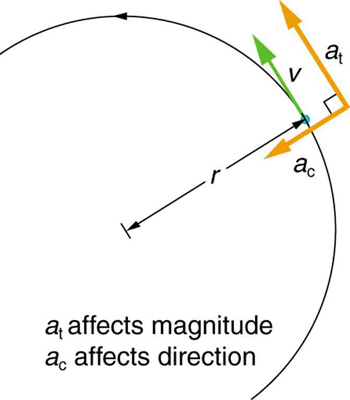 04-04 Kinematics of Rotational Motion
Equations of kinematics for rotational motion are same as for linear motion
04-04 Kinematics of Rotational Motion
Reasoning Strategy
Examine the situation to determine if rotational motion involved
Identify the unknowns (a drawing can be useful)
Identify the knowns
Pick the appropriate equation based on the knowns/unknowns
Substitute the values into the equation and solve
Check to see if your answer is reasonable
04-04 Kinematics of Rotational Motion
A figure skater is spinning at 0.5 rev/s and then pulls her arms in and increases her speed to 10 rev/s in 1.5 s. What was her angular acceleration?
39.8 rad/s2
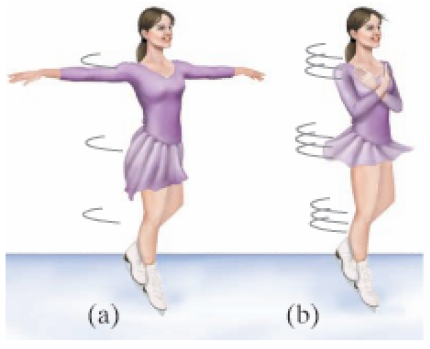 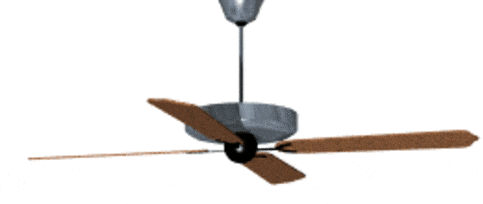 04-04 Kinematics of Rotational Motion
04-04 Homework
Spin up your mind and toss out some answers

Read 10.3, 10.4
In this lesson you will…
• Understand the relationship between force, mass and acceleration.
• Study the turning effect of force.
• Study the analogy between force and torque, mass and moment of inertia, and linear acceleration and angular
acceleration.
• Derive the equation for rotational work.
• Calculate rotational kinetic energy.
• Demonstrate the Law of Conservation of Energy.
04-05 Dynamics of Rotational Motion
04-05 Dynamics of Rotational Motion
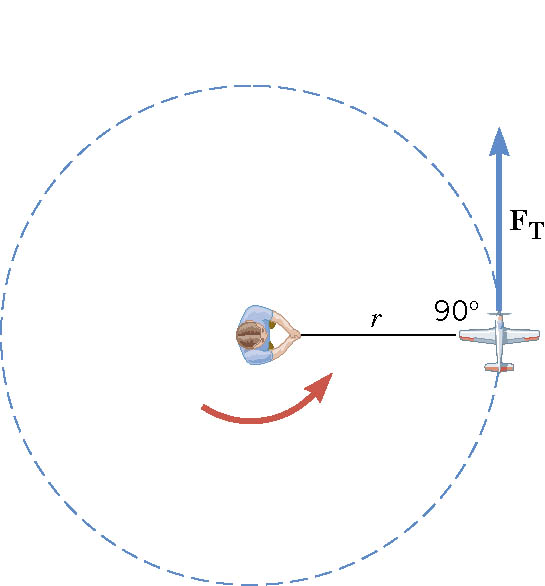 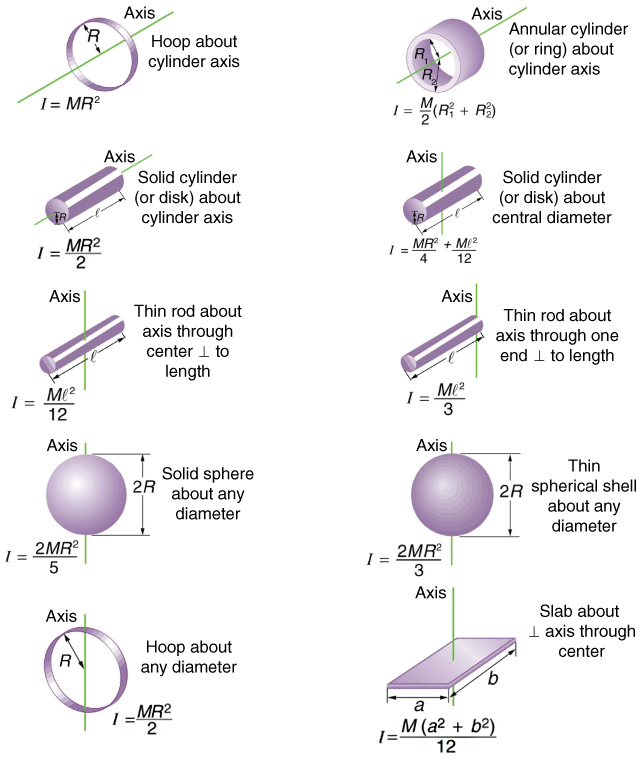 04-05 Dynamics of Rotational Motion
04-05 Dynamics of Rotational Motion
04-05 Dynamics of Rotational Motion
04-05 Dynamics of Rotational Motion
A solid sphere (m = 2 kg and r = 0.25 m) and a thin spherical shell (m = 2 kg and r = 0.25 m) roll down a ramp that is 0.5 m high. What is the velocity of each sphere as it reaches the bottom of the ramp?

Solid: 2.65 m/s
Shell: 2.42 m/s

Notice masses canceled so mass didn’t matter
04-05 Homework
Don’t spin your wheels as you use energy to solve these problems

Read 10.5
In this lesson you will…
• Understand the analogy between angular momentum and linear momentum.
• Observe the relationship between torque and angular momentum.
• Apply the law of conservation of angular momentum.
04-06 Angular Momentum
04-06 Angular Momentum
Linear momentum
p = mv

Angular momentum
L = Iω

Unit: 
kg m2/s
ω must be in rad/s
[Speaker Notes: Demo with the rotation rods

I is like m for rotational motion]
04-06 Angular Momentum
04-06 Angular Momentum
04-06 Angular Momentum
Angular Momentum conserved if net external torque is zero
Linear Momentum conserved if net external force is zero
Kinetic Energy conserved if elastic collision
04-06 Angular Momentum
Direction of angular quantities
Right-hand Rule
Hold hand out with thumb out along axis
Curl your fingers in direction of motion (you may have to turn your hand upside down)
vector in direction of thumb
04-06 Angular Momentum
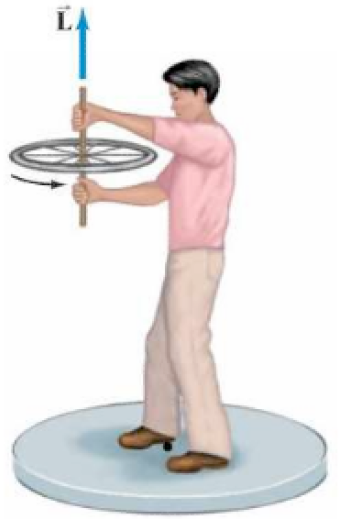 A person is holding a spinning bicycle wheel while he stands on a stationary frictionless turntable. What will happen if he suddenly flips the bicycle wheel over so that it is spinning in the opposite direction?
[Speaker Notes: Consider the system of turntable, person, and wheel. The total angular momentum before is L upward. Afterward, the total angular momentum must be the same. If the wheel is upside down, its angular momentum is –L so the angular momentum of the person must be +2L. So the person rotates in the direction the wheel was initially spinning.]
04-06 Angular Momentum
Gyroscopes
Two forces acting on a spinning gyroscope. The torque produced is perpendicular to the angular momentum, thus the direction of the torque is changed, but not its magnitude. The gyroscope precesses around a vertical axis, since the torque is always horizontal and perpendicular to L . 
If the gyroscope is not spinning, it acquires angular momentum in the direction of the torque ( L = ΔL ), and it rotates around a horizontal axis, falling over just as we would expect.
[Speaker Notes: Use right-hand rule to find direction of torque.

Earth itself acts like a gigantic gyroscope. Its angular momentum is along its axis and points at Polaris, the North Star. But Earth is slowly precessing (once in about 26,000 years) due to the torque of the Sun and the Moon on its nonspherical shape.]
04-06 Homework
Let you momentum carry you through these problems